পরিচিতি
মোঃ জয়নাল আবেদীন ভূঁইয়া
সহকারী শিক্ষক
বগাচতর এন. জি. ইউ. আই ফাজিল মাদ্‌রাসা
সীতাকুণ্ড, চট্টগ্রাম।
মাধ্যমিক জ্যামিতি

নবম শ্রেণি

সময়ঃ ৪০ মিনিট
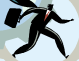 A
B
C
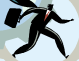 উপপাদ্য- ১৩

ত্রিভুজের যে কোন দুই বাহুর সমষ্টি তার তৃতীয় বাহু অপেক্ষা বৃহত্তর।
শিখনফলঃ
ত্রিভুজের তিনটি বাহুর মধ্যে বড় বাহু, ছোট বাহু সনাক্ত করতে পারবে।
বড় বাহুটি অপর বাহুগুলোর সমষ্টি অপেক্ষা ছোট তা দেখাতে পারবে।
ত্রিভুজের দুইটি কোণ সমান হলে সমান কোণ দুইটির বিপরীত বাহু দুইটি সমান হবে তা ব্যক্ত করতে পারবে ।
ত্রিভুজের তিনটি বাহুর মধ্যে যে  কোন দুইটি বাহুর সমষ্টি অপর বাহু অপেক্ষা বড় তা বর্ণনা করতে পারবে।
সাধারণ নির্বচনঃ- ত্রিভুজের যে কোন দুই বাহুর সমষ্টি তার তৃতীয় বাহু অপেক্ষা বৃহত্তর।
D
A
B
C
অংকনঃ- BA বাহুকে D পর্যন্ত বর্ধিত করি যেন AD=AC হয়। C, D যোগ করি।
D
প্রমাণঃ
A
∆ ACD এ 
AD=AC (অংকন অনুসারে) 
সুতরাং  <ADC=  <ACD
অর্থাৎ   <BDC=   <ACD
B
C
প্রমাণঃ
∆ BCD এ 
      <BCD >     <BCD
      <BCD >     <BDC
BD>BC
AB+AD>BC 
AB+AC>BC
D
A
B
C
বাড়ির কাজঃ
উপপাদ্যটি  চিত্র হতে প্রমান কর
F
E
C
D
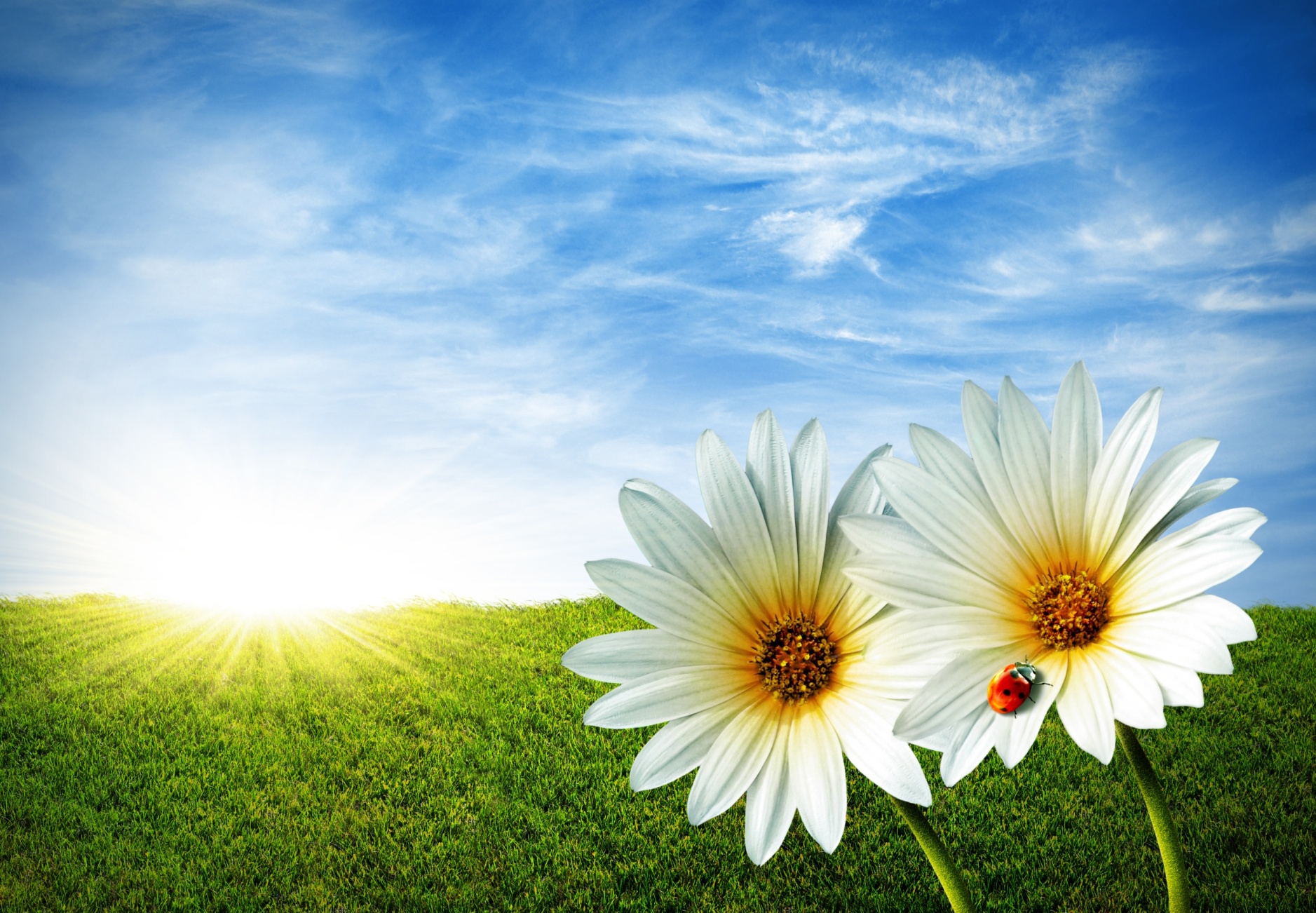 ধন্যবাদ